Evidence tržeb v České republice s ohledem na rozhodnutí Ústavního soudu
23. února 2018
doc. JUDr. Radim Boháč, Ph.D.
katedra finančního práva a finanční vědy
16
Osnova
Obecně k evidenci tržeb
Obecně k rozhodnutí Ústavního soudu
Závěry Ústavního soudu
2
1. Obecně k evidenci tržeb
zákon č. 112/2016 Sb., o evidenci tržeb
subjekty evidence tržeb
poplatníci daní z příjmů fyzických a právnických osob
předmět evidence tržeb = evidované tržby
formální náležitosti – hotovost a obdobné formy
materiální znak – rozhodný příjem
4 fáze náběhu evidence tržeb
1. prosince 2016, 1. března 2017
1. března 2018, 1. června 2018
3
1. Obecně k evidenci tržeb
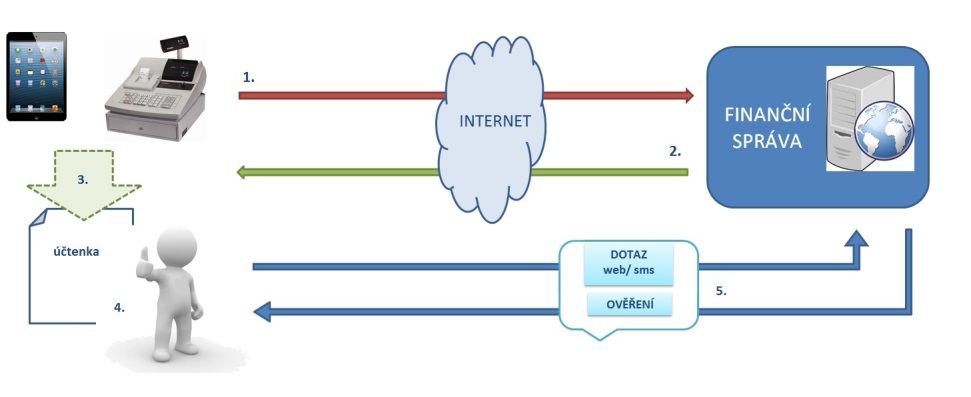 4
2. Obecně k rozhodnutí Ústavního soudu
nález Ústavního soudu sp. zn. Pl. ÚS 26/16
vydán dne 12. prosince 2017
výrok
zrušení určitých ustanovení zákona uplynutím dne 28. února 2018
zrušení určitých ustanovení uplynutím dne 31. prosince 2018
zrušení nařízení vlády č. 367/2017 Sb. uplynutím dne 31. prosince 2018
ve zbývající části návrh zamítnut
5
3. Závěry Ústavního soudu
Legislativní proces
Podpis předsedy Poslanecké sněmovny
Rozpor evidence tržeb s právem podnikat
Synergický efekt mezi evidencí tržeb a kontrolním hlášením
Rozpor evidence tržeb s právem na ochranu soukromí
Ochrana soukromí a karetní transakce
Ochrana soukromí a daňové identifikační číslo
Výhrada zákona pro ukládání daňových povinností
Spuštění třetí a čtvrté fáze evidence tržeb
6
I. Legislativní proces
nestandardní ukončení rozpravy ve 3. čtení

závěr ÚS - při přijímání zákona byl porušen zákon o jednacím řádu Poslanecké sněmovny

de lege ferenda zvažovat změnu jednacího řádu
7
II. Podpis předsedy PS
zákon nebyl podepsán předsedou Poslanecké sněmovny, ale její místopředsedkyní

závěr ÚS - zastoupení předsedy je možné a obvyklé
8
III. Rozpor ET s právem podnikat
ÚS provedl test rozumnosti
1. a 2. krok – zavedení elektronické evidence tržeb smysl a podstatu práva podnikat neporušuje
3. krok – cílem je narovnání podnikatelského prostředí, efektivnější správě daní
4. krok – zákonný prostředek použitý k dosažení cíle je rozumný
odlišné stanovisko skupiny soudců
požadují test proporcionality
zdanění má pro úspěšné fungování společnosti druhotný význam
menší daňový výnos od podnikatelů nevadí
9
IV.  Synergie kontrolního hlášení a ET
kontrolní hlášení samo o sobě v testu ústavnosti obstálo
nález Ústavního soudu sp. zn. Pl. ÚS 32/15

závěr ÚS – kontrolní hlášení spolu s evidencí tržeb nemá rdousící efekt na podnikání
10
V. Rozpor ET s právem na ochr. soukromí
ÚS provedl test proporcionality
1. krok – test vhodnosti – evidence je schopna dosáhnout stanoveného cíle
2. krok – při pluralitě možných (a stejně efektivních) řešení je evidence tržeb nejšetrnější k právu na ochranu soukromí
3. krok – poměření narušení soukromí a zlepšení výběru daní a efektivity správy daní
11
VI. Ochrana soukromí a karetní transakce
platby uskutečněné bezhotovostním převodem, k němuž dává příkaz plátce prostřednictvím příjemce (typicky karetní transakce)

závěr ÚS 
karetní transakce neobstojí v 3. kroku testu proporcionality
transakce jsou dohledatelné podle § 57 daňového řádu
není silný zájem státu na jejich plošné evidenci
zrušení § 5 písm. b) zákona o evidenci tržeb
12
VII. Ochrana soukromí a DIČ
na účtence se uvádí DIČ poplatníka
fyzické osoby = CZ + rodné číslo
právnické osoby = CZ + identifikační číslo

závěr ÚS
zrušení povinnosti uvádět na účtence DIČ
uvádění rodného čísla neobstojí v druhém kroku testu proporcionality (existují jiné identifikátory)

nutnost řešení de lege ferenda pro celý právní řád
13
VIII. Výhrada zákona
3 zmocňovací ustanovení pro vládu stanovit výjimky z evidence tržeb

závěr ÚS
příliš obecné podmínky pro vydání nařízení vlády
porušení principu rovnosti a zákazu diskriminace
zrušení zmocňovacích ustanovení a podle nich vydaného nařízení vlády č. 376/2017 Sb.
14
IX. Spuštění 3. a 4. fáze ET
3. a 4. fáze měla být spuštěna 1. března  a 1. června 2018

rozhodnutí ÚS nad rámec návrhu 
odchýlení se od rozhodovací praxe (neodůvodněno)

závěr ÚS
nedostatečné zvážení dopadů na povinné subjekty

důsledkem je, že chce-li zákonodárce spustit 3. a 4. fázi, musí přijmout zákon (není možné nařízení vlády)
15
e-mail: bohac@prf.cuni.cz
web: www.radimbohac.cz tel.: +420221005530
23. února 2018
doc. JUDr. Radim Boháč, Ph.D.
katedra finančního práva a finanční vědy
16